Слово – ступенька к творчеству
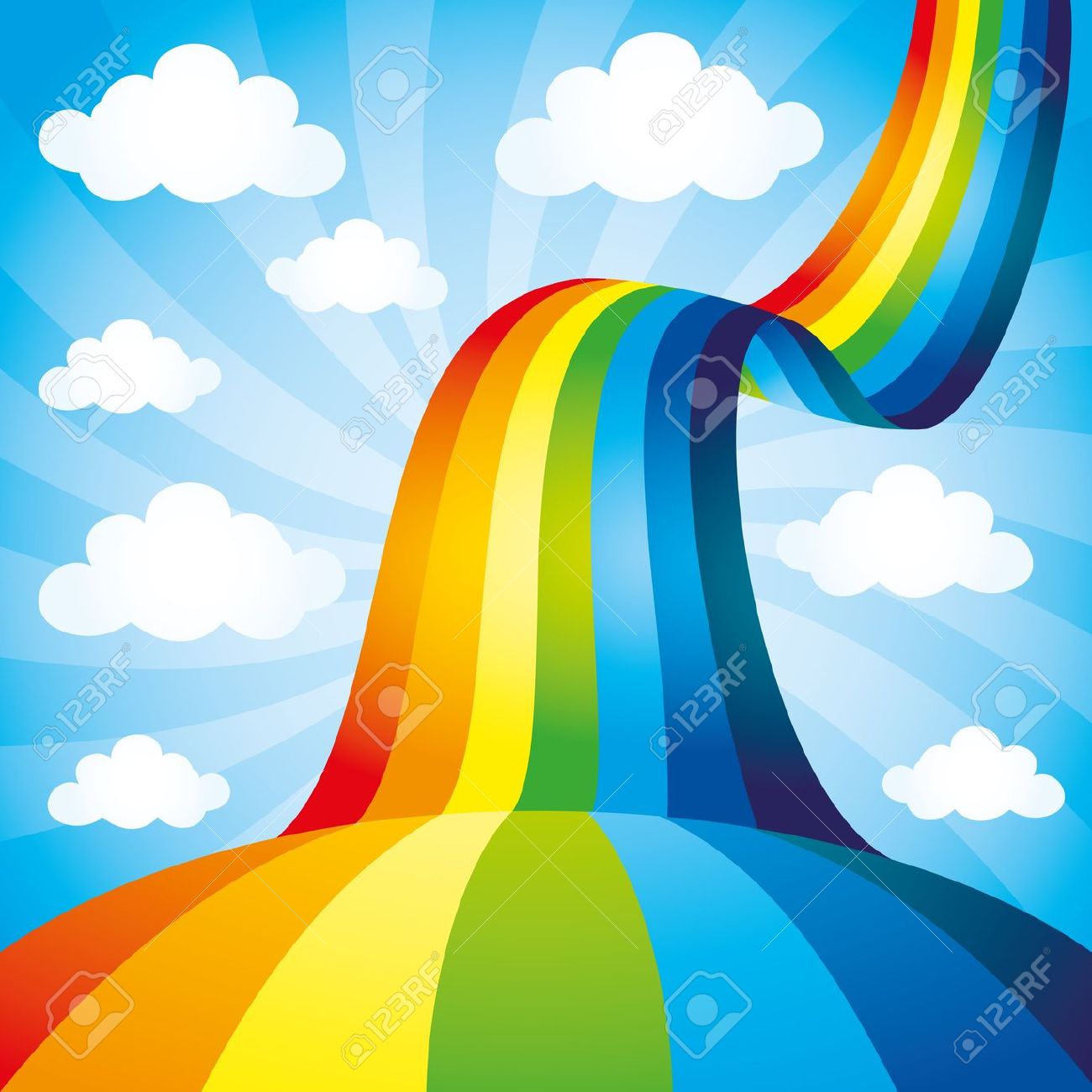 Жук софья глебовна
заместитель директора школы №700,
учитель начальных классов
Дитя, которое не привыкло вникать в смысл слова, 
темно понимает или вовсе не понимает 
его настоящего значения 
и не получило навыка распоряжаться им свободно 
в устной и письменной речи, 
всегда будет страдать от этого недостатка 
при изучении всякого другого предмета.

К.Д.Ушинский
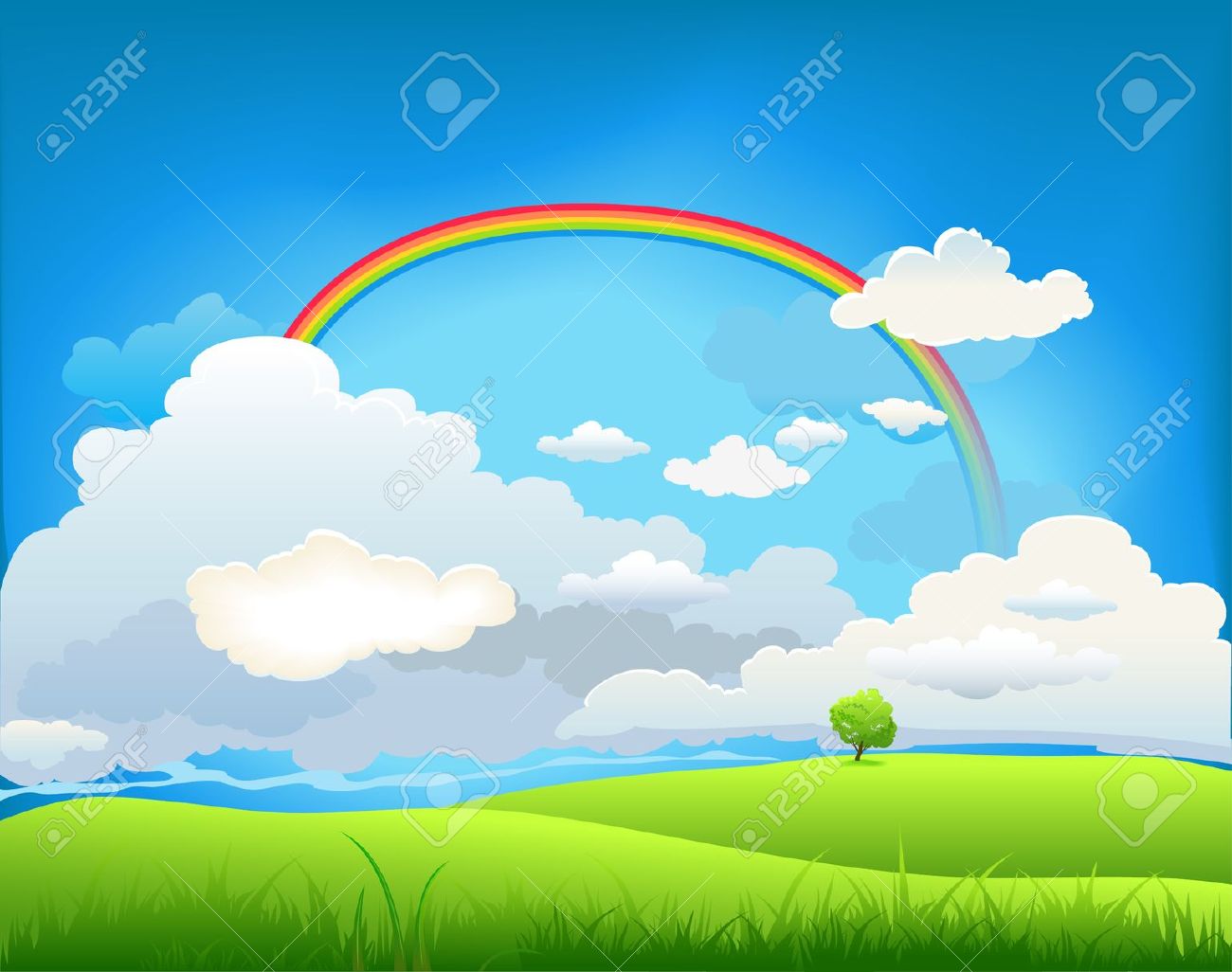 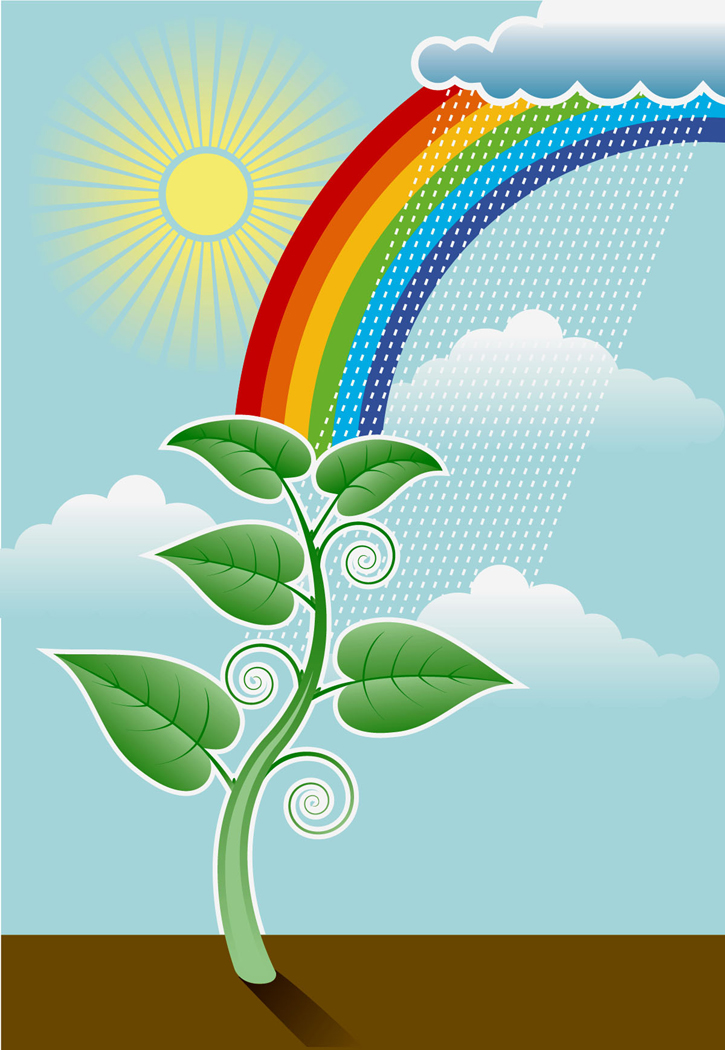 Неясность слова 
есть неизменный признак неясности мысли
Л.Н.Толстой
Думаем мы не образами, а словами. Мысль, даже еще не высказанная вслух, уже воплощается в слова в мозгу человека. Наверное, вы замечали у многих людей привычку, размышляя, шевелить губами. Это не зря: это в голове думающего шевелятся непроизносимые им, но уже рождающиеся мысли-слова, рвущиеся во внешний мир. Человек «про себя» произносит свои мысли, как предложения. Иногда, впрочем, в мозгу возникают не звуковые, а молчаливые, «письменные» обличья слов. Из тех и других и складываются наши мысли. Вот что такое внутренняя речь.
Лев Успенский 
Слово о словах
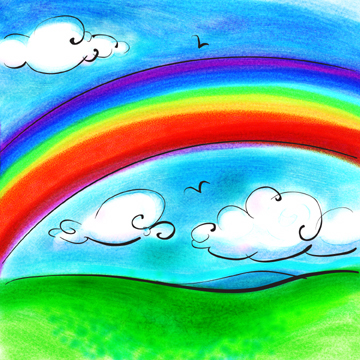 «Ученье свет, а неученье тьма»
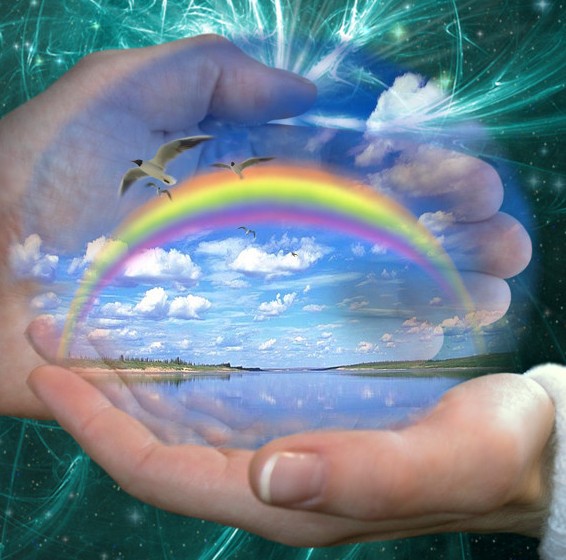 в  языке
Р А Д У Г А
 познания
в  числах
в  искусстве
в  природе
Чтение книг – это лишь начало дела. 
Творчество жизни – вот цель.
Н.А.Рубакин
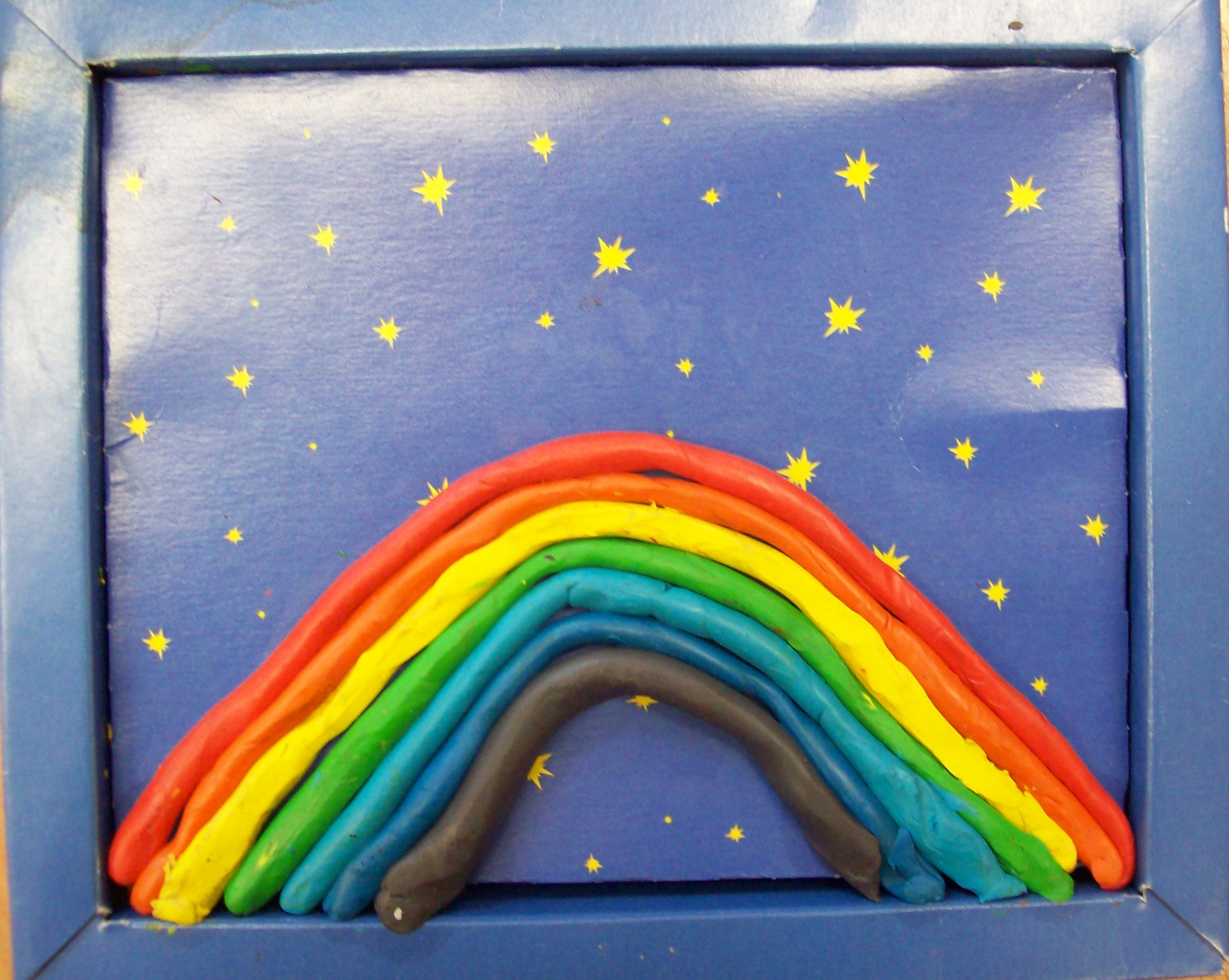 Радуга.
Цветная, дождевая.
Стоит, переливается, сверкает.
Засияла на небе радуга.
Ослепительно!
Ефимова Вероника (3 класс)
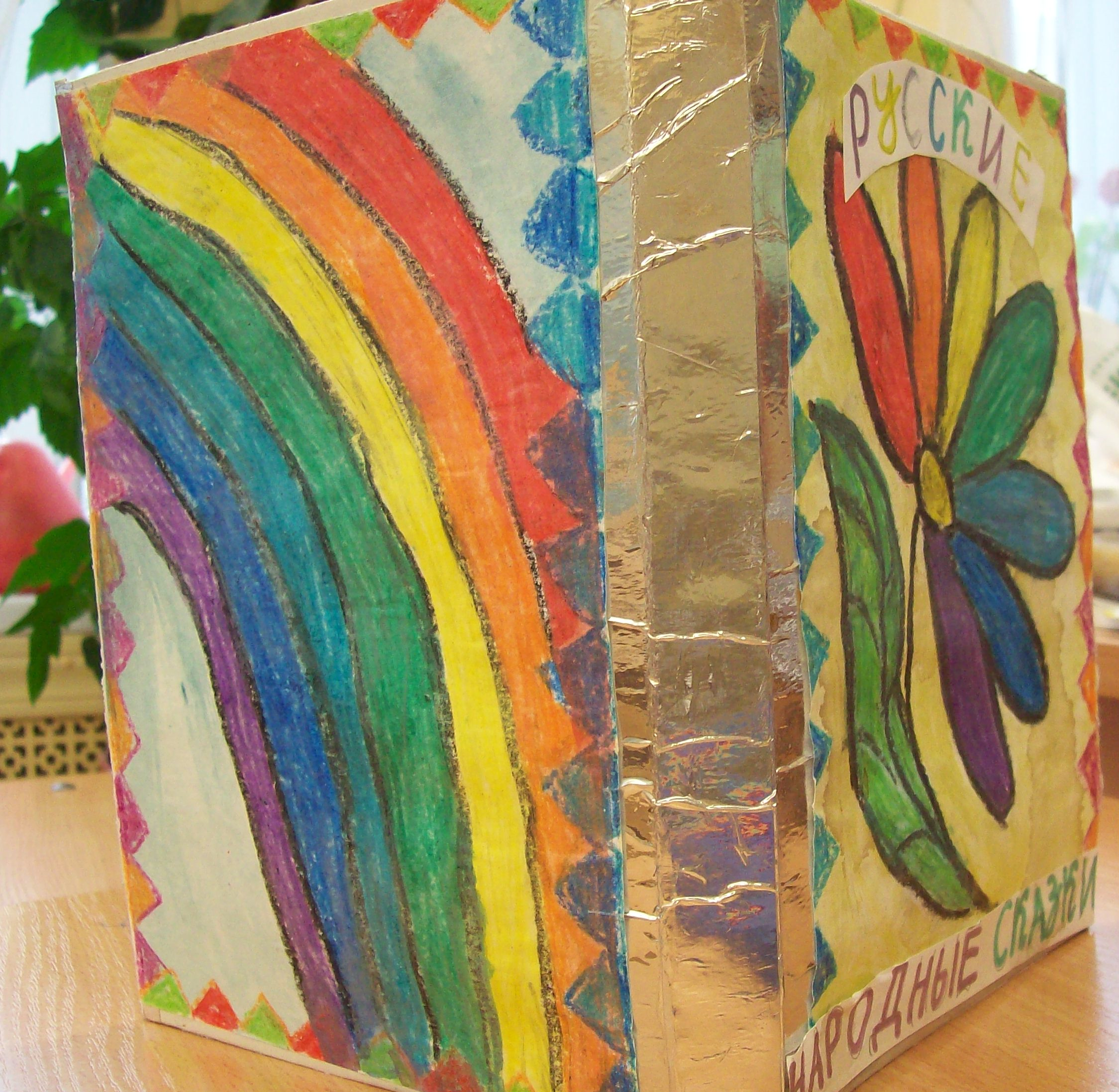 Радуга.
Красивая, удивительная.
Радует, красит мир, успокаивает.
Я очень люблю смотреть на радугу.
Хорошо.
Пую Степан (3 класс)
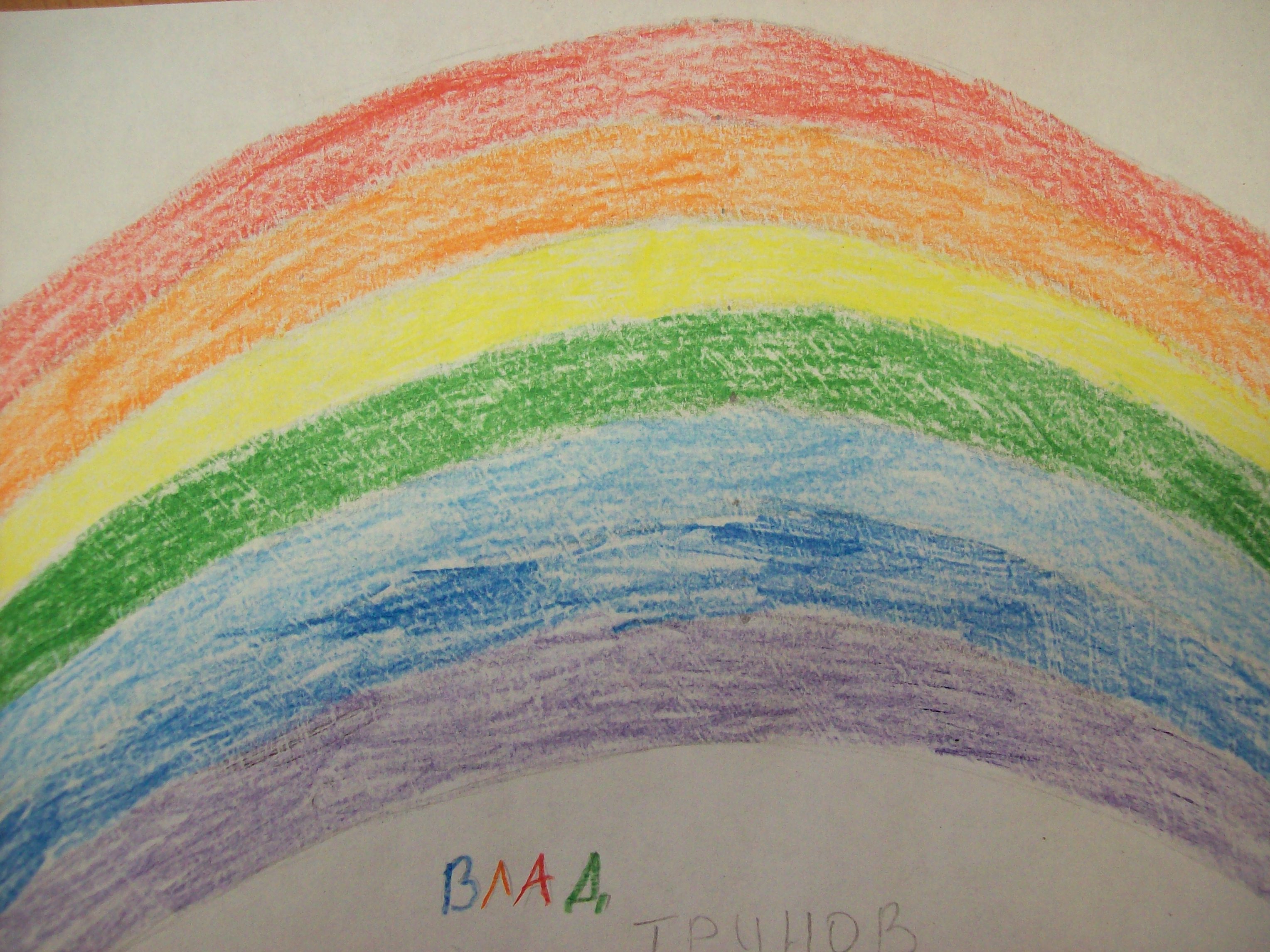 Как Бутявка увидела радугу
Жила-была Бутявка. Она была маленькой и поэтому не выходила из дома. Когда она подросла и вышла на улицу, то спросила у мамы:
- Что это?
- Это солнце, – ответила мама.
- А это что?
- Это небо.
Вдруг пошел дождь и воздух наполнился частичками влаги. Когда дождь закончился, Бутявка увидела радугу!
- Ой, что это – такое разноцветное?!
- Это радуга. Не забывай ее!
Это самое прекрасное, что я видела! – сказала Бутявка.
Самуйлов Павел (3 класс)
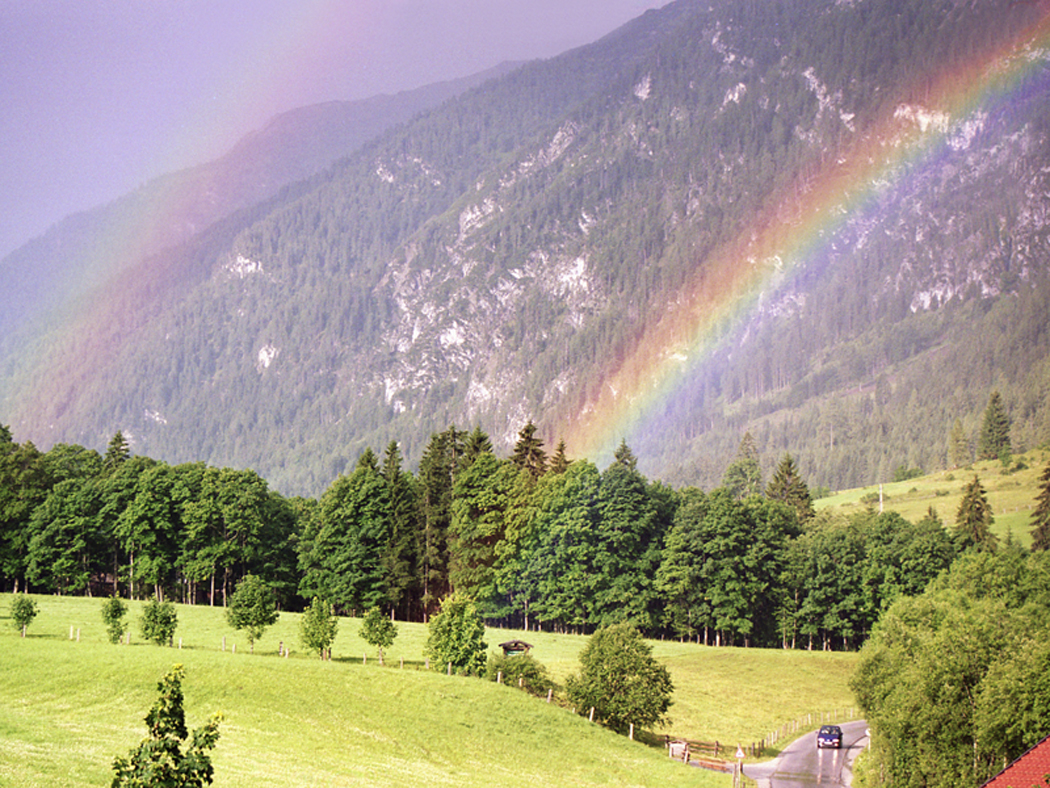 Спасибо за внимание